UÛY BAN NHAÂN DAÂN QUAÄN 12
TRÖÔØNG TIEÅU HOÏC LYÙ TÖÏ TROÏNG
Moân: Tieáng Vieät
Chuû ñeà 16: ÖÔÙC MÔ 
Baøi 1: ieâc  uoâc  öôc
 ( tieát 2)
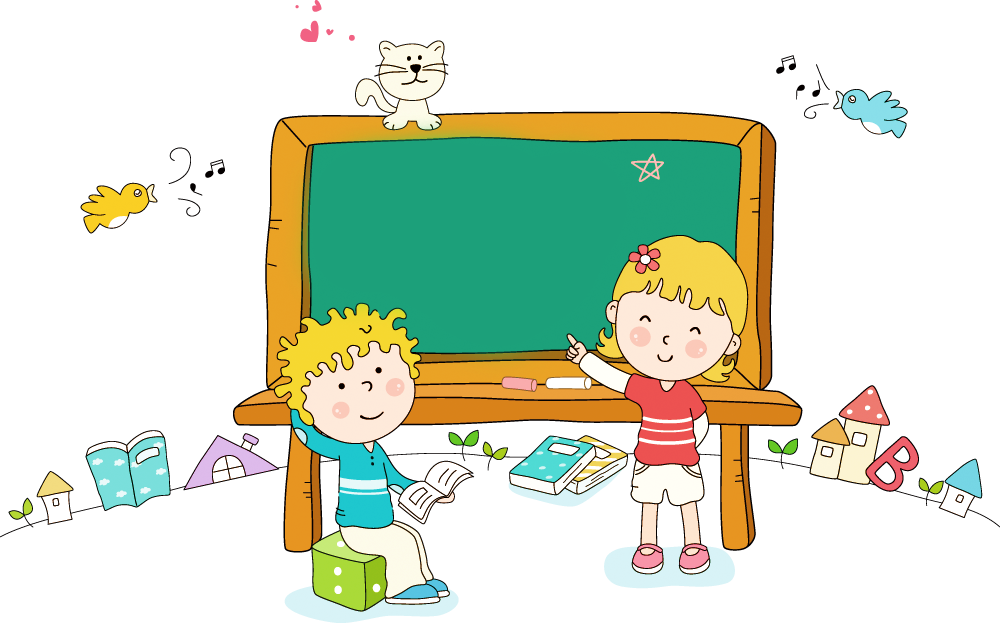 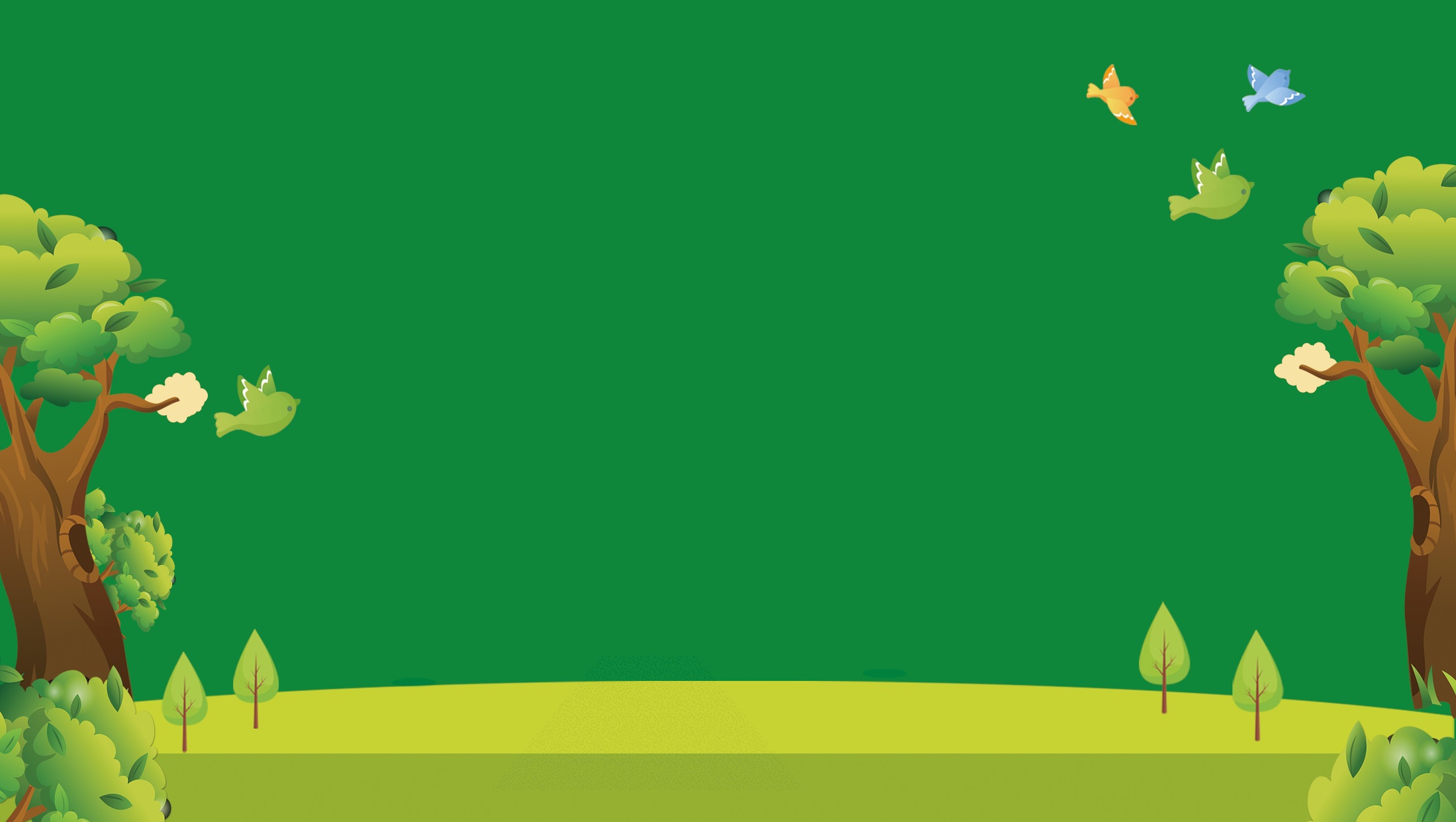 Luyeän ñoïc
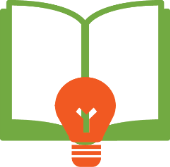 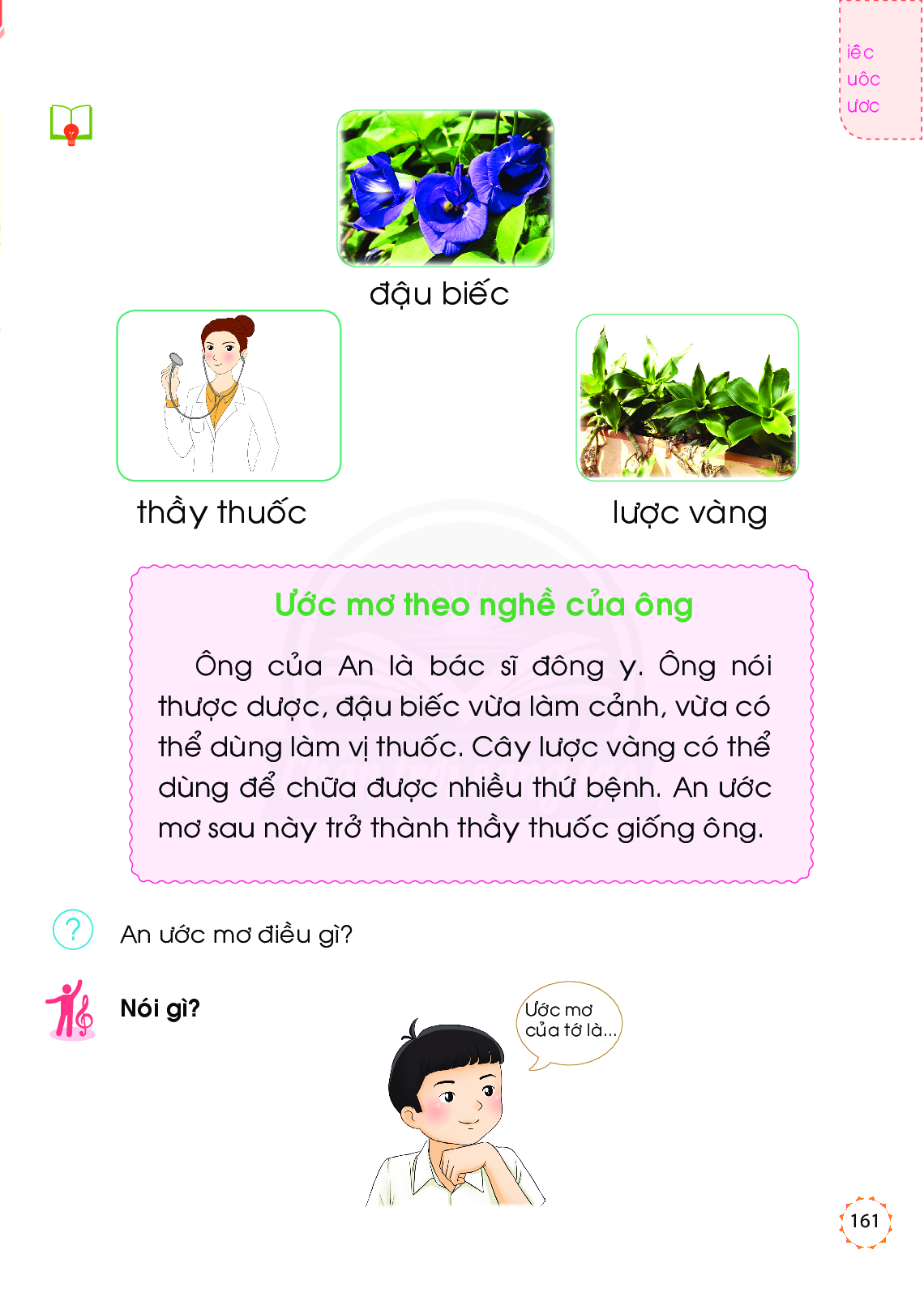 ñaäu bieác
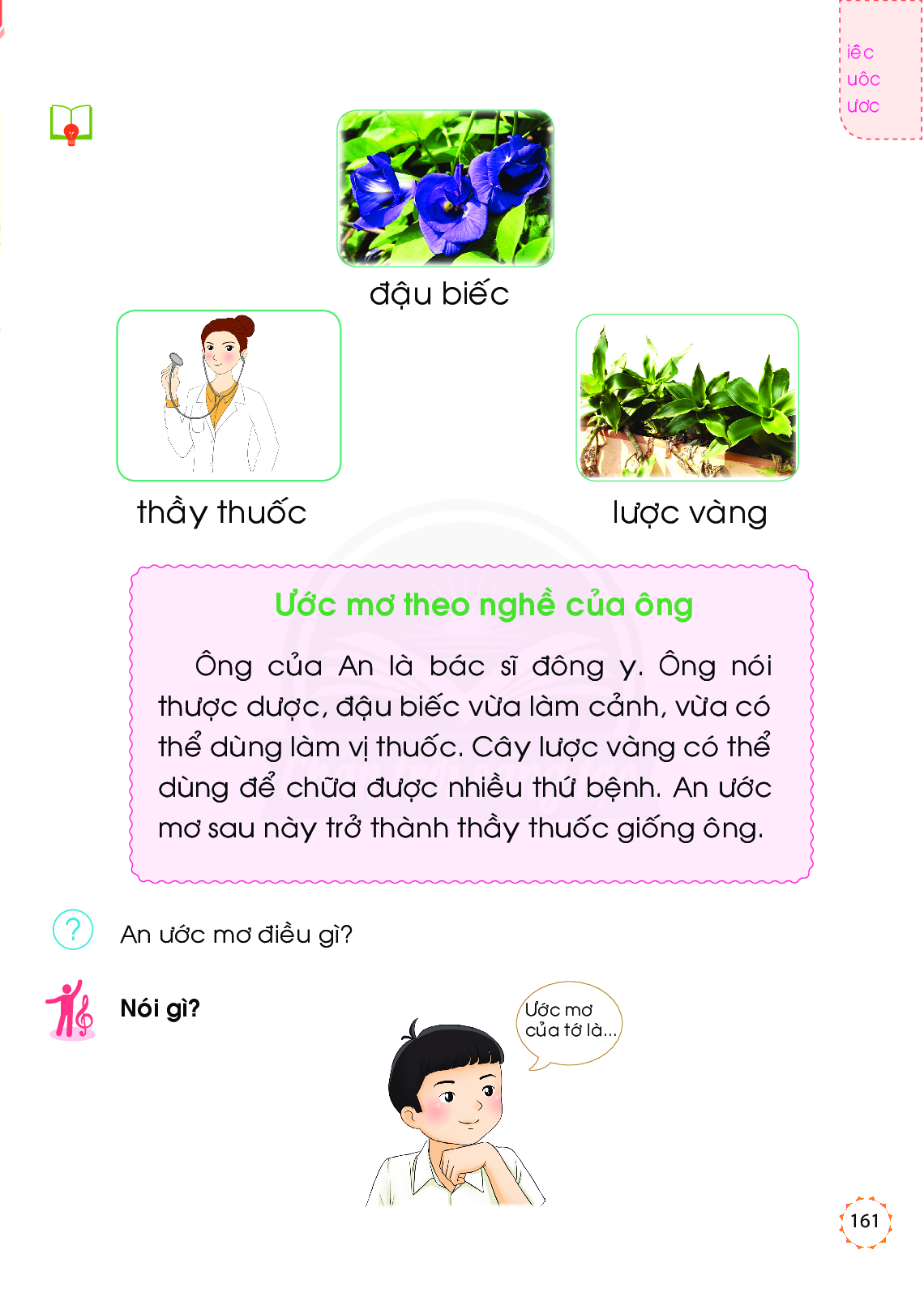 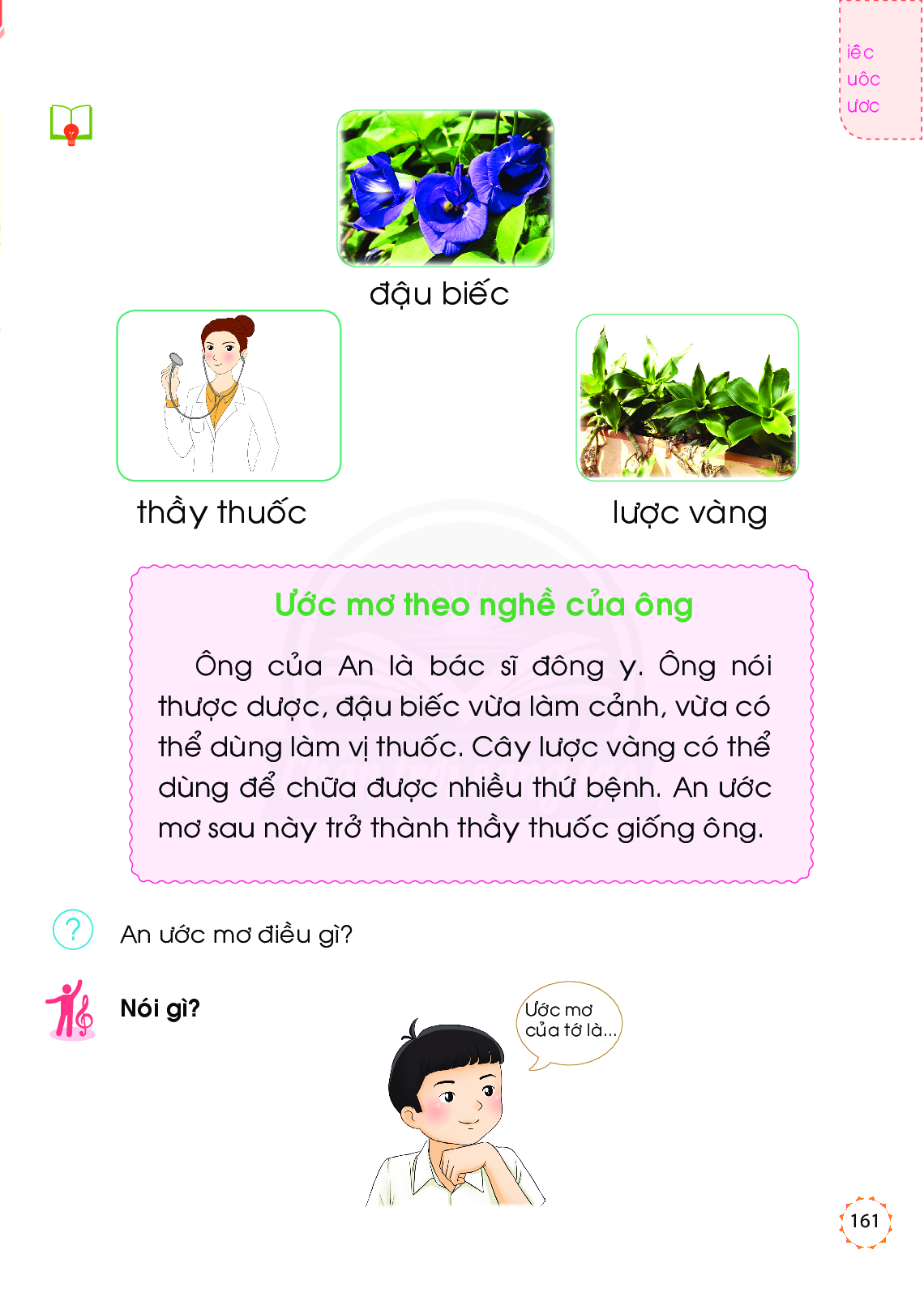 thaày thuoác
löôïc vaøng
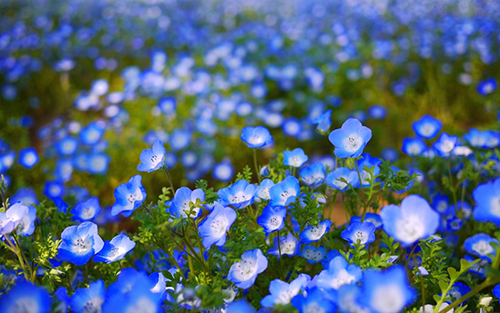 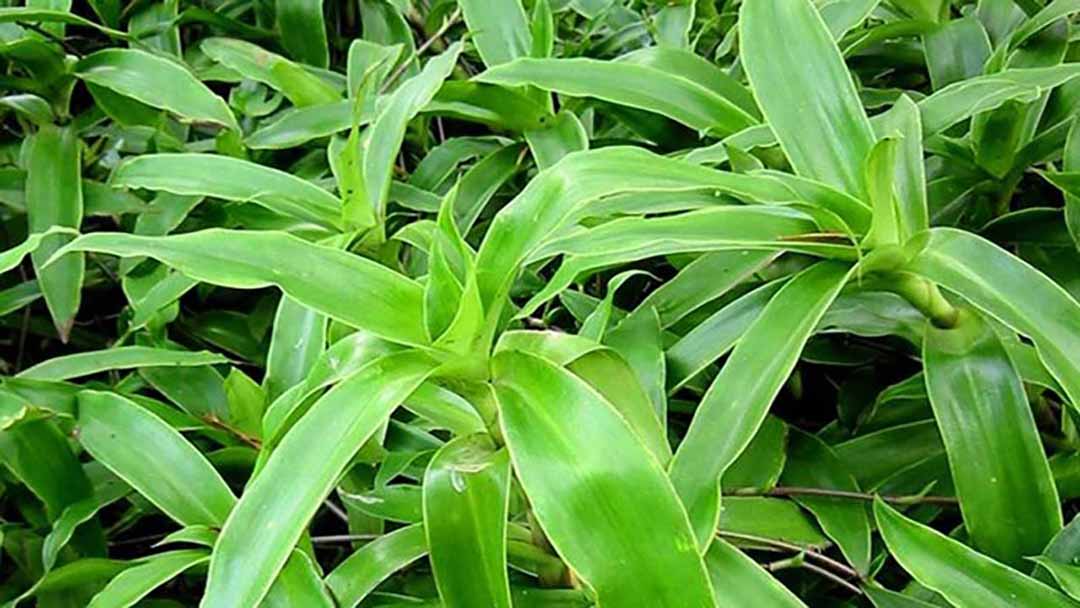 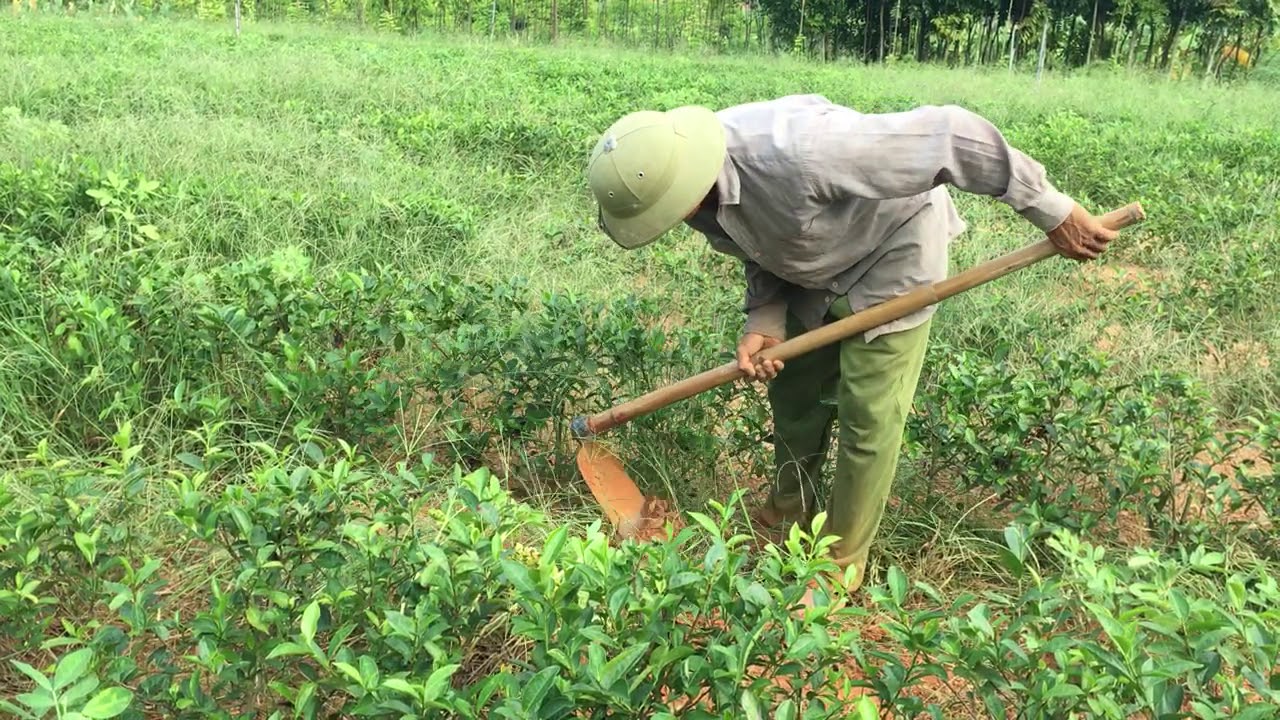 Öôùc mô theo ngheà cuûa oâng
 	OÂng cuûa An laø baùc só ñoâng y. OÂng noùi thöôïc döôïc, ñaäu bieác vöøa laøm caûnh, vöøa coù theå duøng laøm vò thuoác. Caây löôïc vaøng coù theå duøng ñeå chöõa ñöôïc nhieàu thöù beänh. An öôùc mô sau naøy trôû thaønh thaày thuoác gioáng oâng.
An öôùc mô ñieàu gì?
An öôùc mô trôû thaønh thaày thuoác gioáng oâng.
Öôùc mô theo ngheà cuûa oâng
 	OÂng cuûa An laø baùc só ñoâng y. OÂng noùi thöôïc döôïc, ñaäu bieác vöøa laøm caûnh, vöøa coù theå duøng laøm vò thuoác. Caây löôïc vaøng coù theå duøng ñeå chöõa ñöôïc nhieàu thöù beänh. An öôùc mô sau naøy trôû thaønh thaày thuoác gioáng oâng.
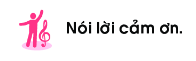 Noùi gì?
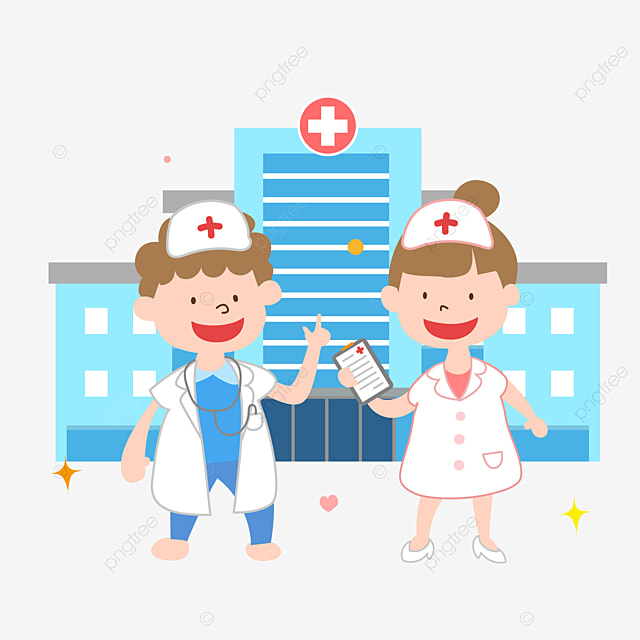 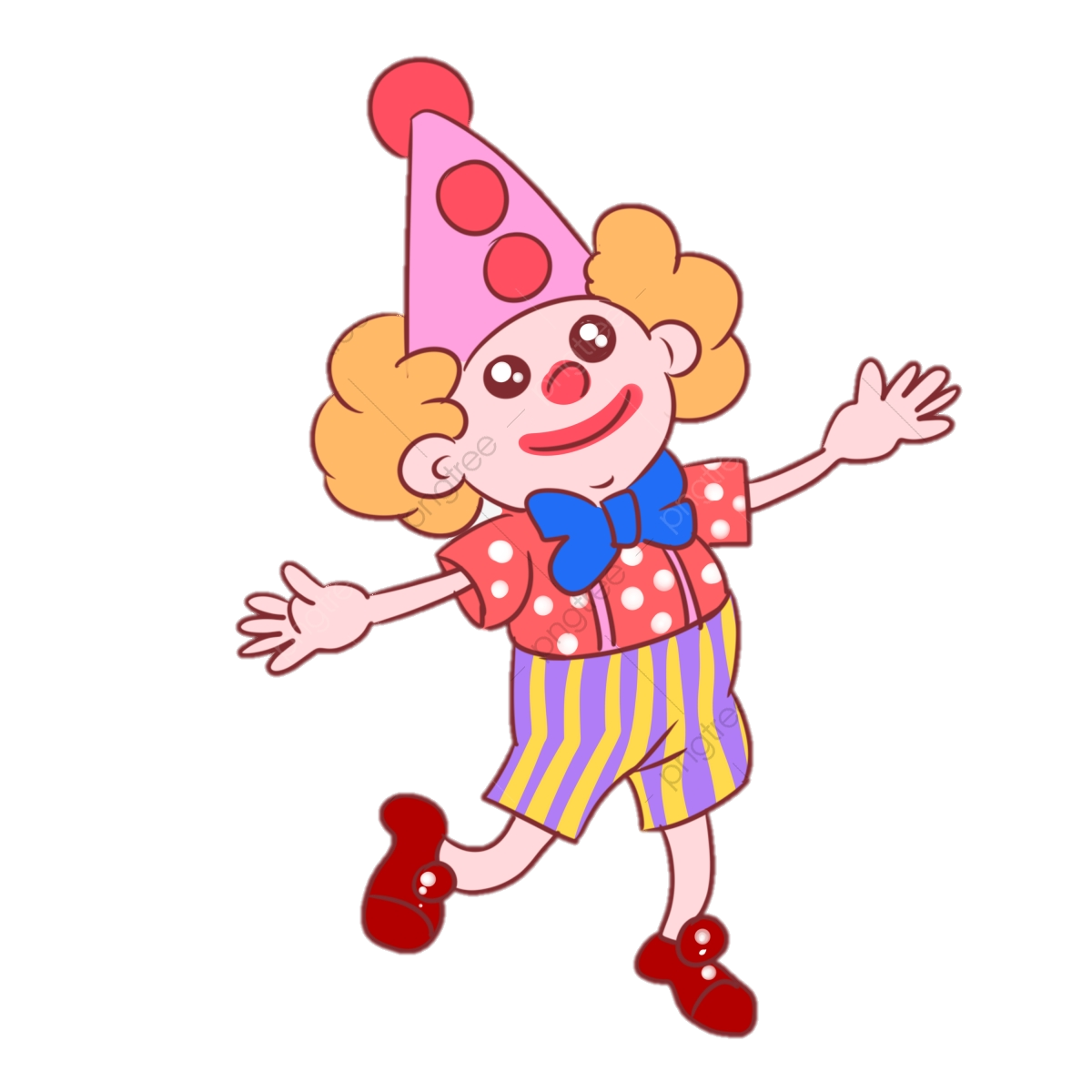 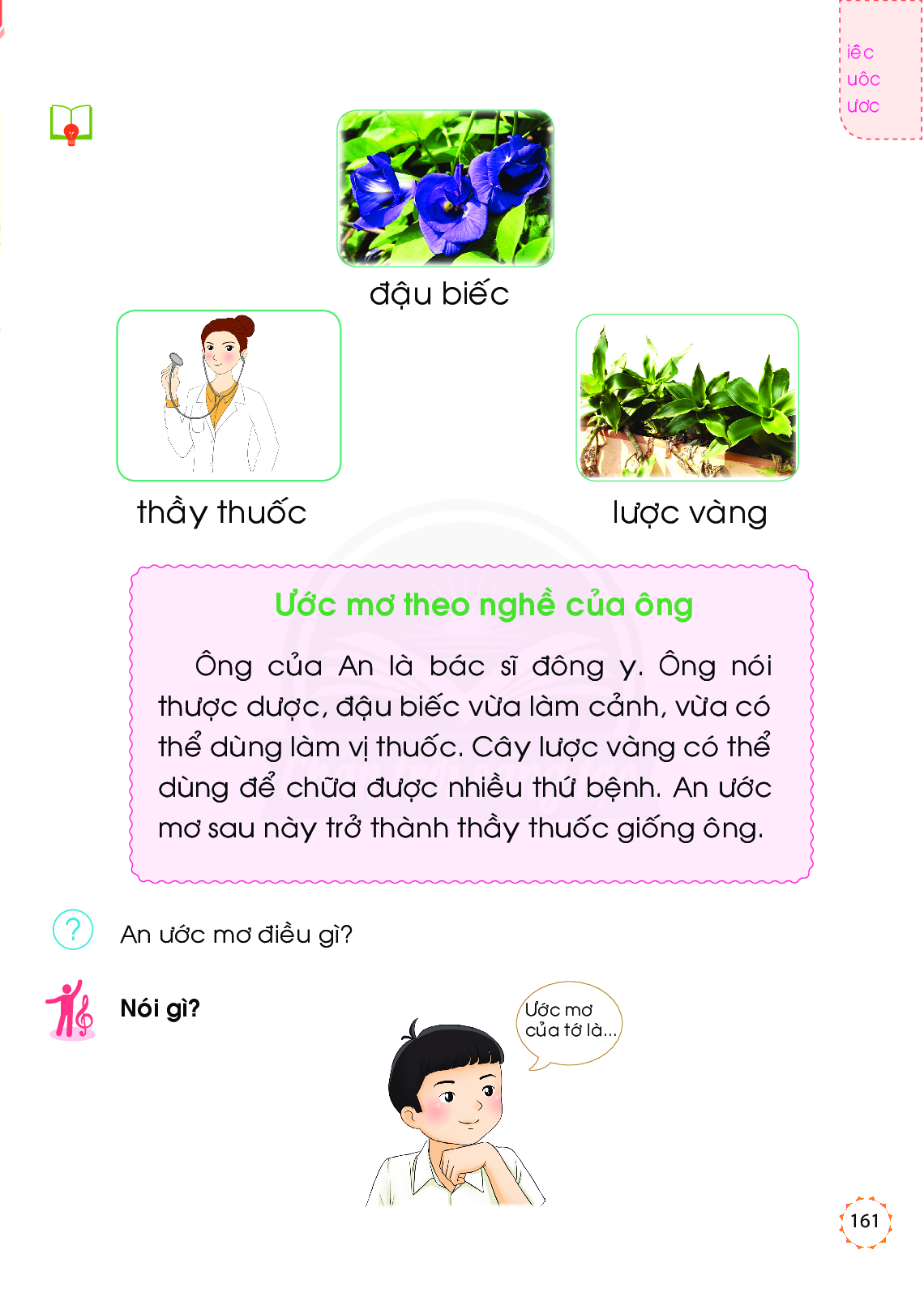 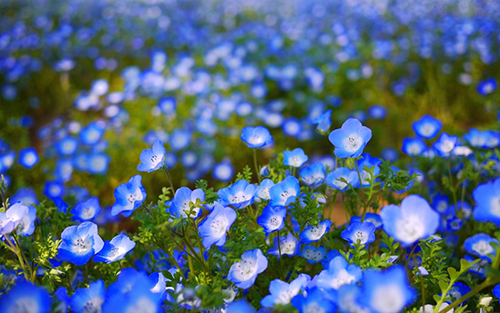 Cuûng coá